HPT Practice Integration
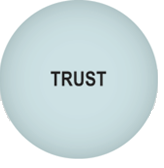 Walk the Talk 
Ongoing Regard
Trust Formula
Escaping the Drama Triangle
Recalibration, Redirecting Energy
SBI, Telling Ourselves Stories, Active Listening
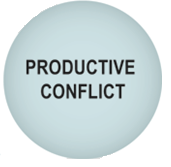 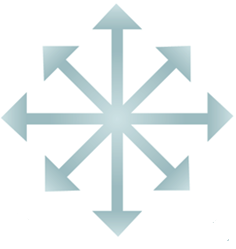 Council Mode
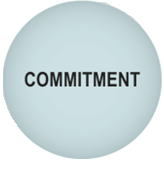 Vision
2x2 Prioritization Matrix
Project Planning
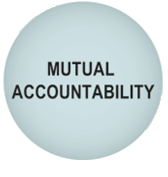 Committed Action
Task Management
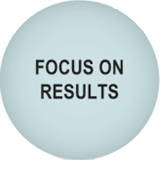 Attention Management
Vision (Goals)
Gamefilming (AAR)